«Сказ о Калмыкии в живописи Г.О.Рокчинского
Г.О.Рокчинский1923 - 1993
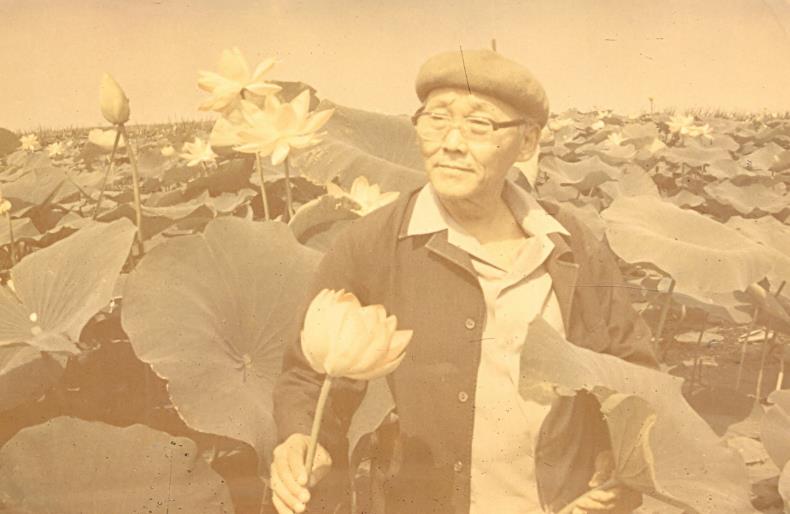 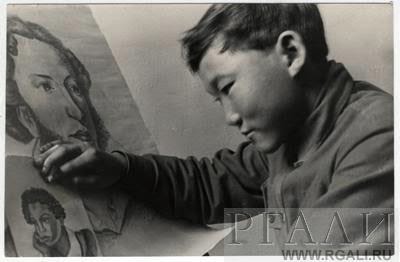 ГАРРИ РИСУЕТ ПУШКИНА А.С.
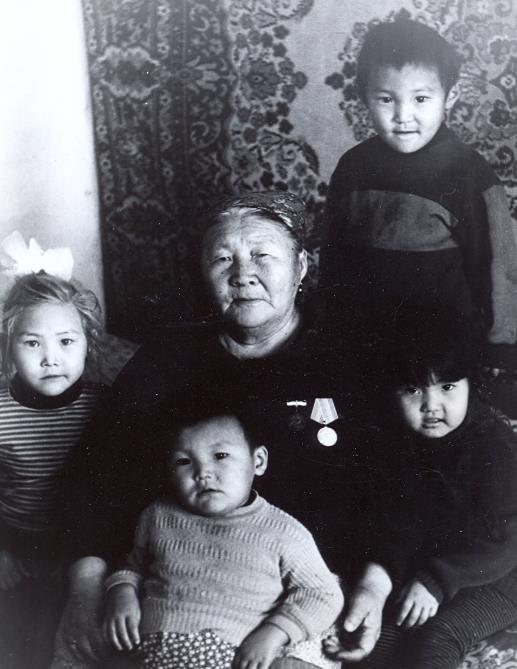 Горяева Т.Л. с внуками
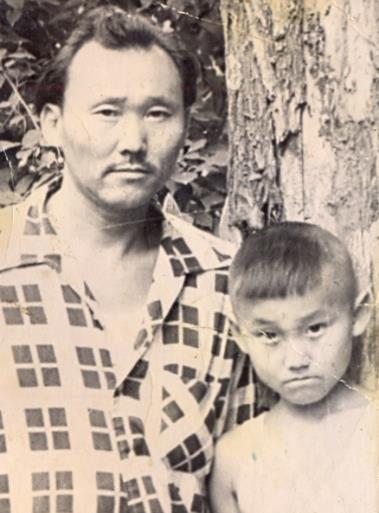 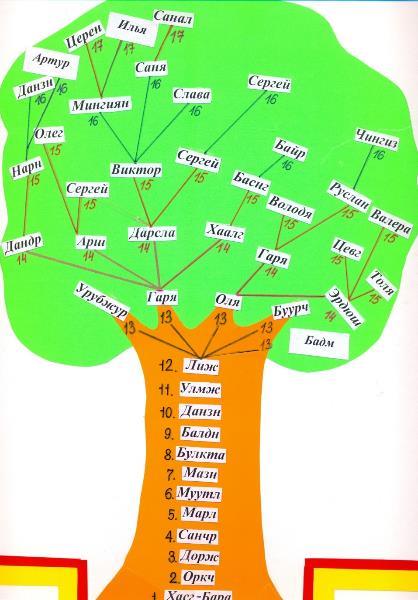 Г.О.Рокчинский 
с сыном Володей
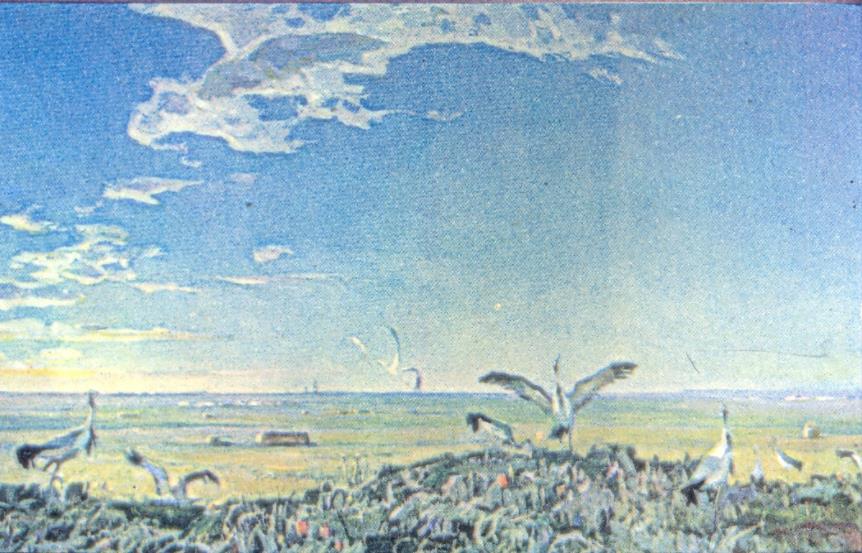 Журавлиная песня
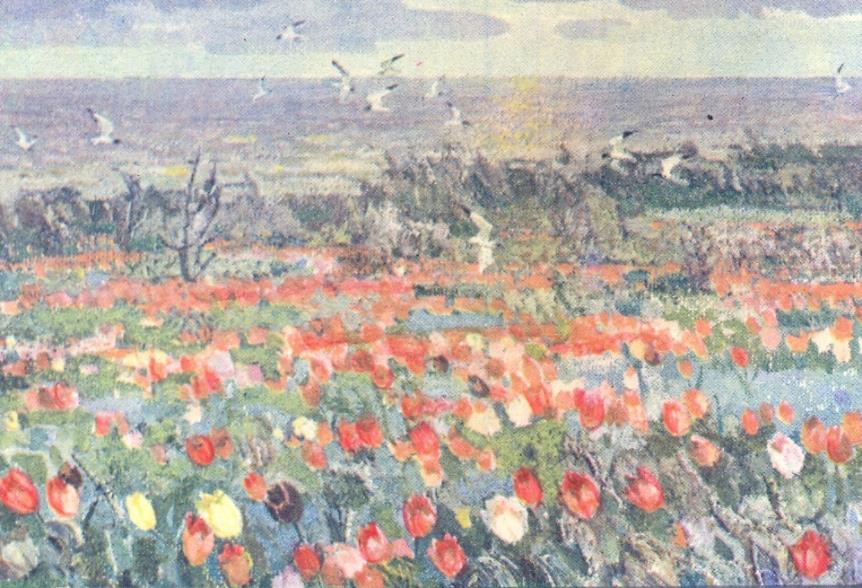 Тюльпанный остров
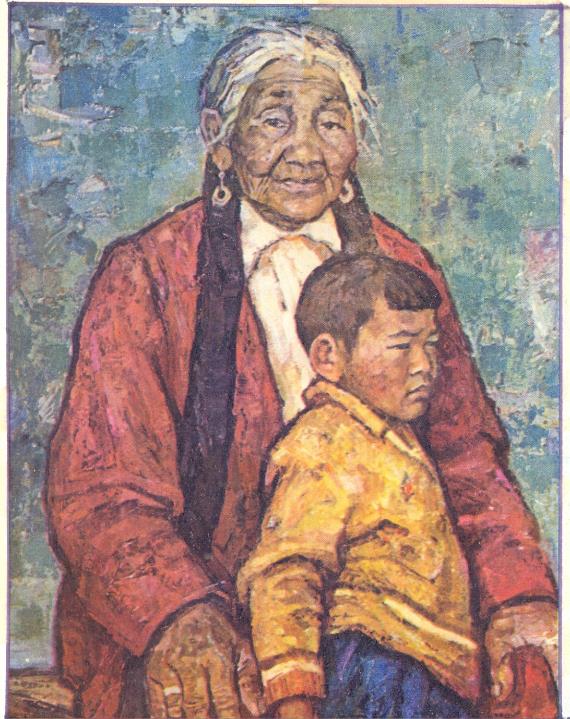 Бабушка 
с внуком
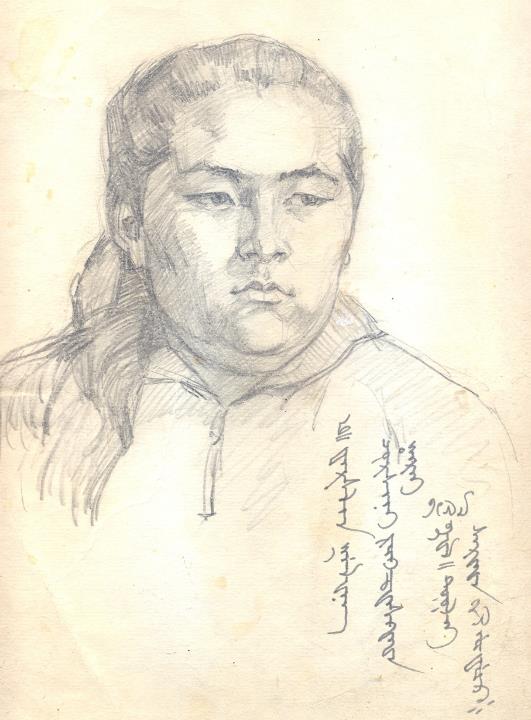 Племянница Галина
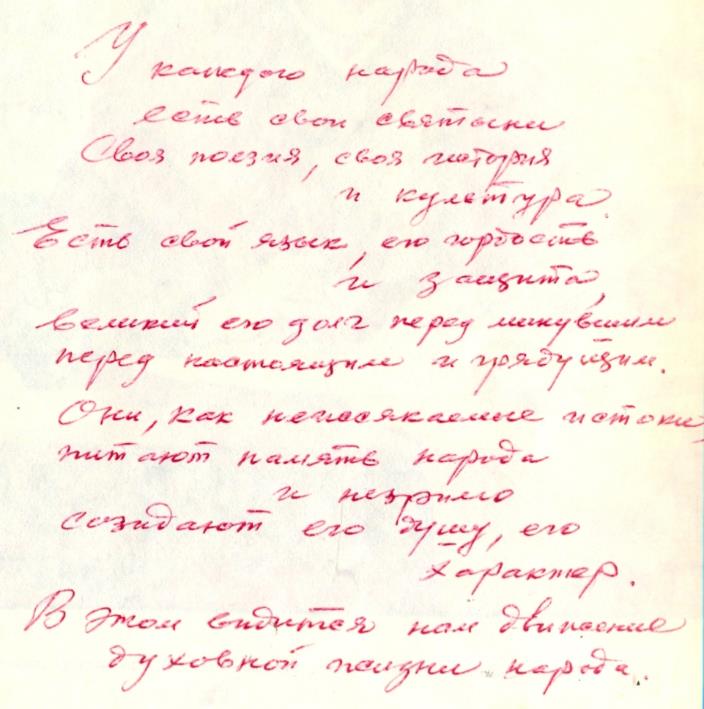 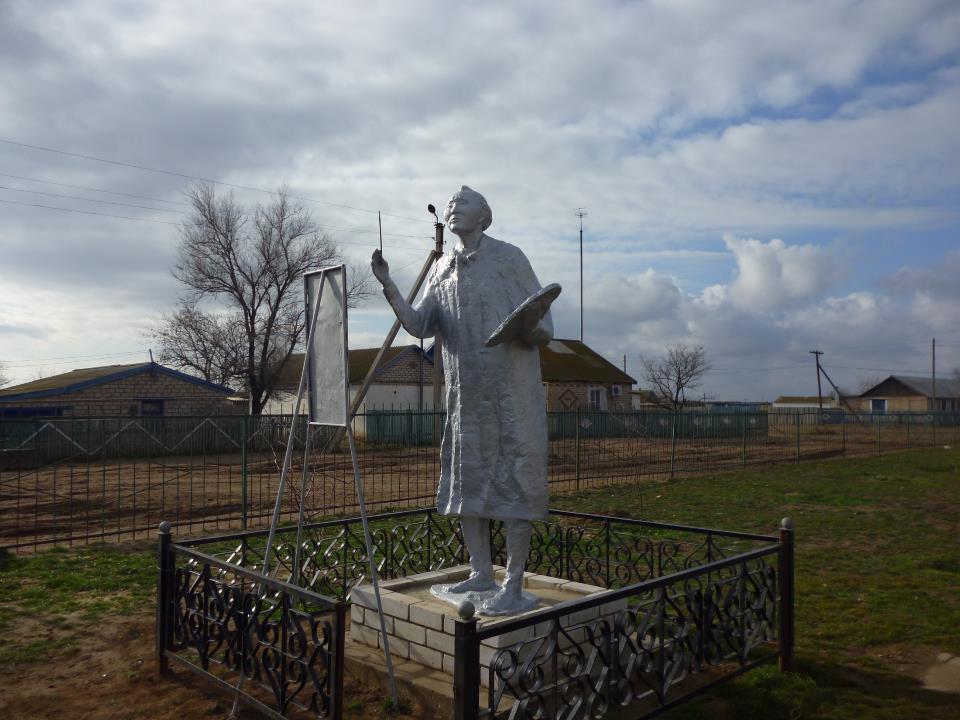